Международный интернет-конкурс “Страница семейной славы 2014
Международный интернет-конкурс “Страница семейной славы 2014”
Мой дорогой 
прадед!
Выполнил ученик 3 «В» класса 
КОГОБУ «Вятская гуманитарная гимназия и углубленным изучением английского языка» 
Ишимов Никита
Руководитель:  Пантюхина 
Нина Алексеевна
Международный интернет-конкурс “Страница семейной славы 2014
Мой прадед Ишимов Дмитрий Дмитриевич 
родился  5 ноября 1923 года 
в деревне Ишимовы  Кировской области.

Отец  Дмитрия Дмитриевича был фронтовиком
 Первой мировой войны и вернулся с нее 
инвалидом.
 В семье было 2 сына, прадед был старшим. 
Когда ему не было еще года,  семья 
переехала в Киров.
Международный интернет-конкурс “Страница семейной славы 2014
В 1929 году мой прадед пошел в школу № 7  г. Кирова, которую закончил в мае 1941 года, а  22 июня пришла страшная весть, что фашисты напали на нашу Родину. 
     Прадедушке не исполнилось еще 18 лет. В тот 
воскресный день он со своим классом хотел отметить 
окончание школы,  мечтая о поступлении в институт.
 Весь класс добровольно ушел на фронт, не успев
 получить аттестаты о среднем образовании. 

  Дед рассказывал, что после войны из
  класса вернулось только 3 человека.
Международный интернет-конкурс “Страница семейной славы 2014
Мой прадед был одним из ста тысяч кировчан,
 отправленных на оборону Ленинграда. 
Он воевал в авиационных частях до конца 
1942 года.
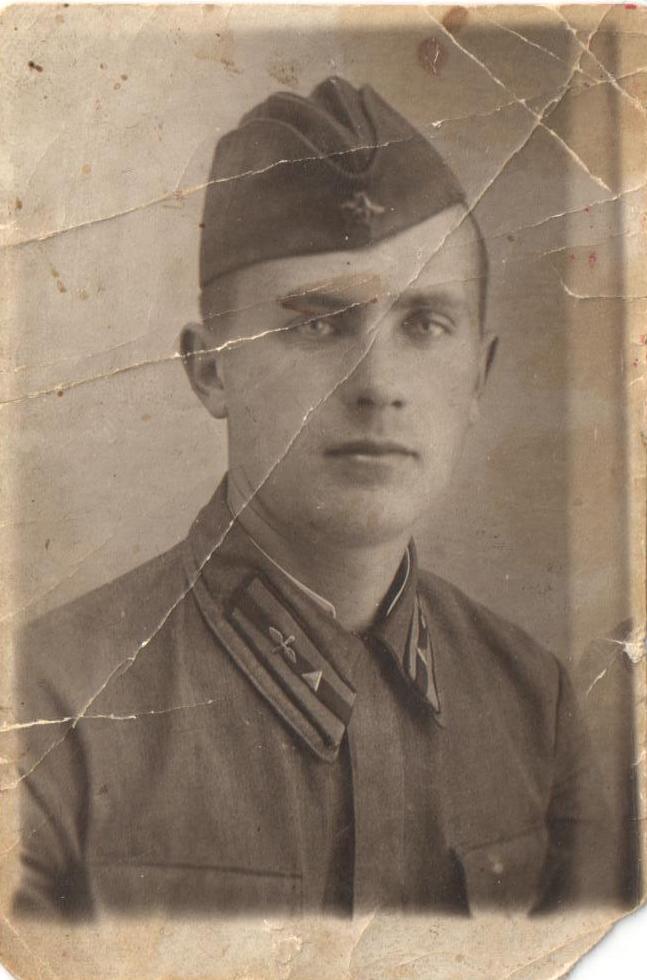 Прадедушка рассказывал, какие трудности приходилось испытывать под Ленинградом: иногда воины на Ладожском озере спали прямо на льду и, чтобы они не замерзли, их будили каждый час перевернуться на другой бок.
Международный интернет-конкурс “Страница семейной славы 2014
В начале 1943 года Дмитрий Дмитриевич Ишимов
 был переведен на Первый  Украинский фронт в
3-ю танковую армию во вновь созданную 
70-десятую механизированную бригаду и был 
зачислен старшим телефонистом третьего 
мотострелкового батальона.
Механизированная бригада шла первым эшелоном наступления, поэтому на их долю выпали самые тяжелые бои за освобождение Украины.
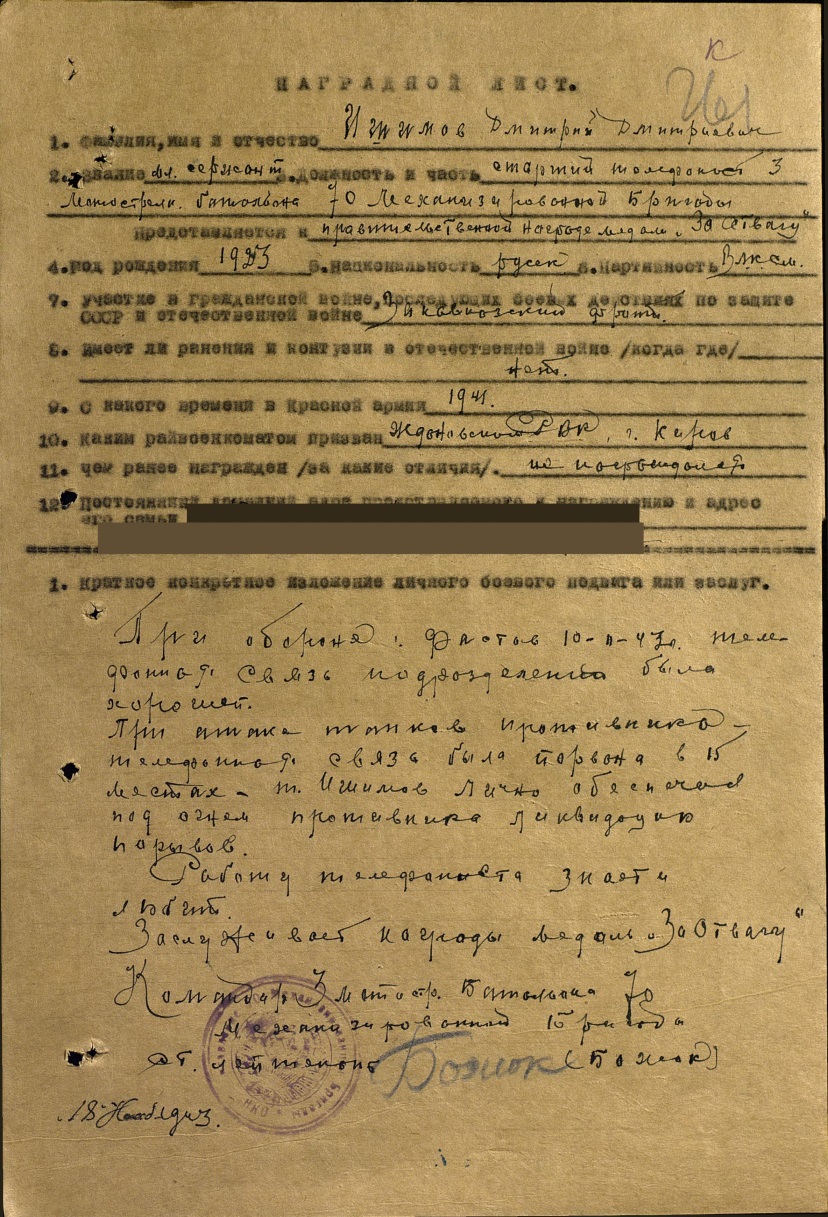 Международный интернет-конкурс “Страница семейной славы 2014
В одном из боев за город
 Фастов (в ноябре 1943 
года) прадед лично под 
огнем врага устранил 15 
разрывов на линии связи,
 за что был представлен к
 медали «За отвагу» и 
получил звание сержанта.
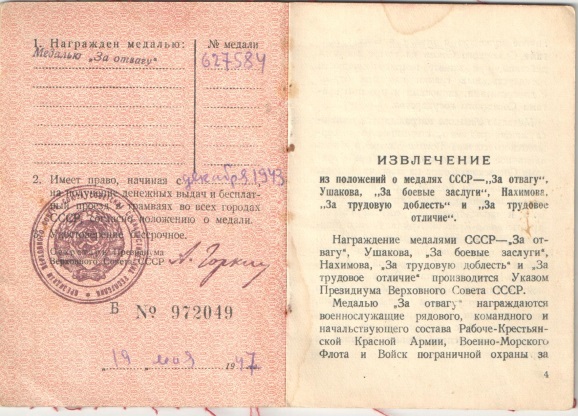 Международный интернет-конкурс “Страница семейной славы 2014
В один из боев, двигаясь в Житомирском 
направлении 26 декабря Ишимов Дмитрий 
Дмитриевич был тяжело ранен в голову 
осколком мины и был отправлен в 
госпиталь, где пробыл 5 месяцев.
После ранения прадед потерял зрение на один глаз.
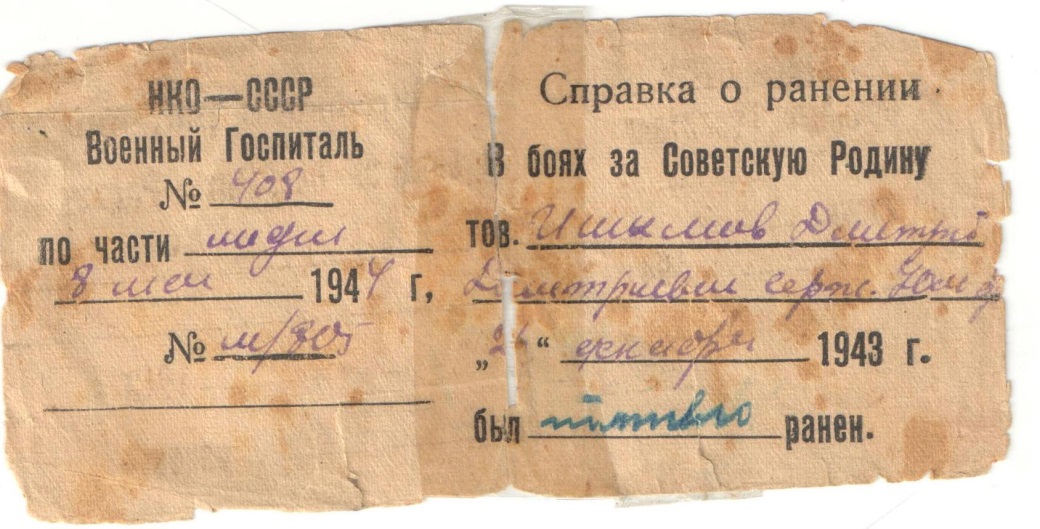 С мая 1944 года он вернулся в строй, но не на передовую, а был зачислен в 233  ПТРБ (полевая танковая ремонтная база), которая находилась при фронтовой полосе.
Международный интернет-конкурс “Страница семейной славы 2014
В честь окончания войны мой прадед сержант Ишимов Дмитрий Дмитриевич был награжден благодарственной грамотой за достойную службу в доблестных войсках Первого Украинского фронта.
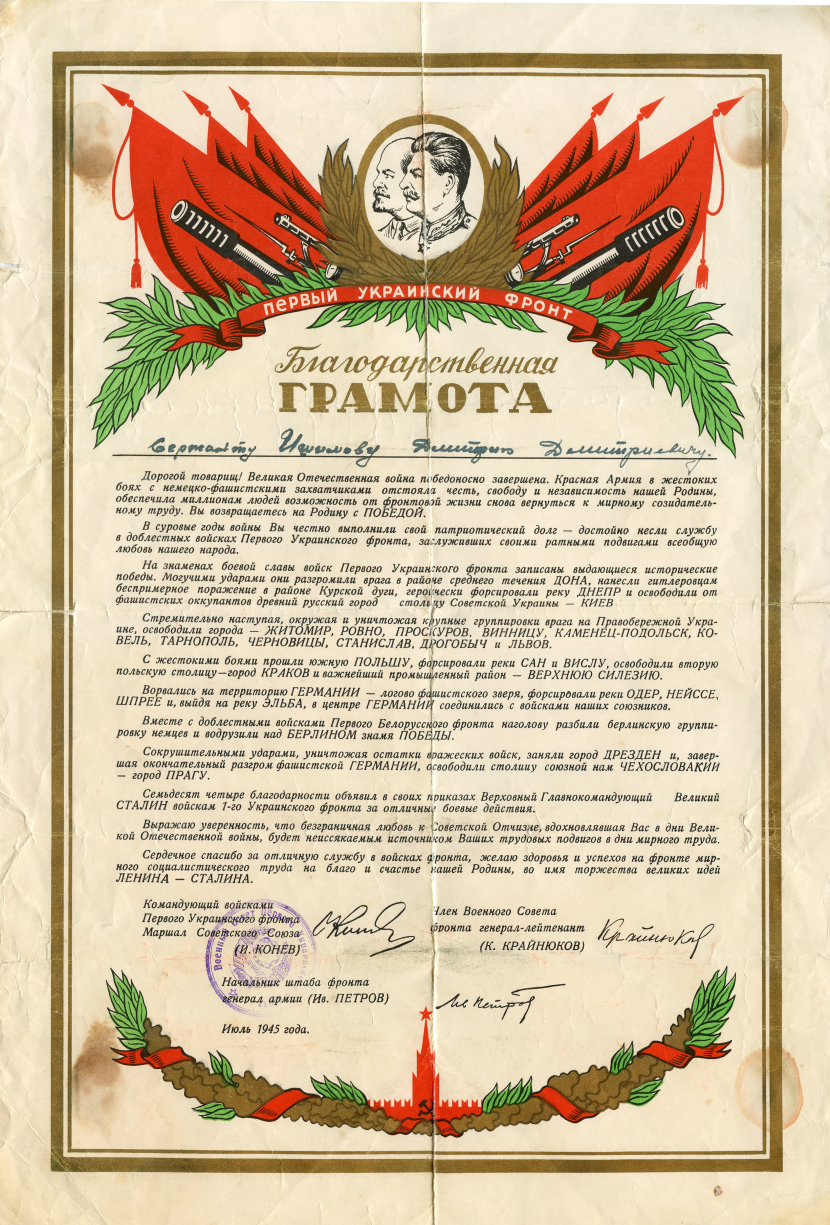 Международный интернет-конкурс “Страница семейной славы 2014
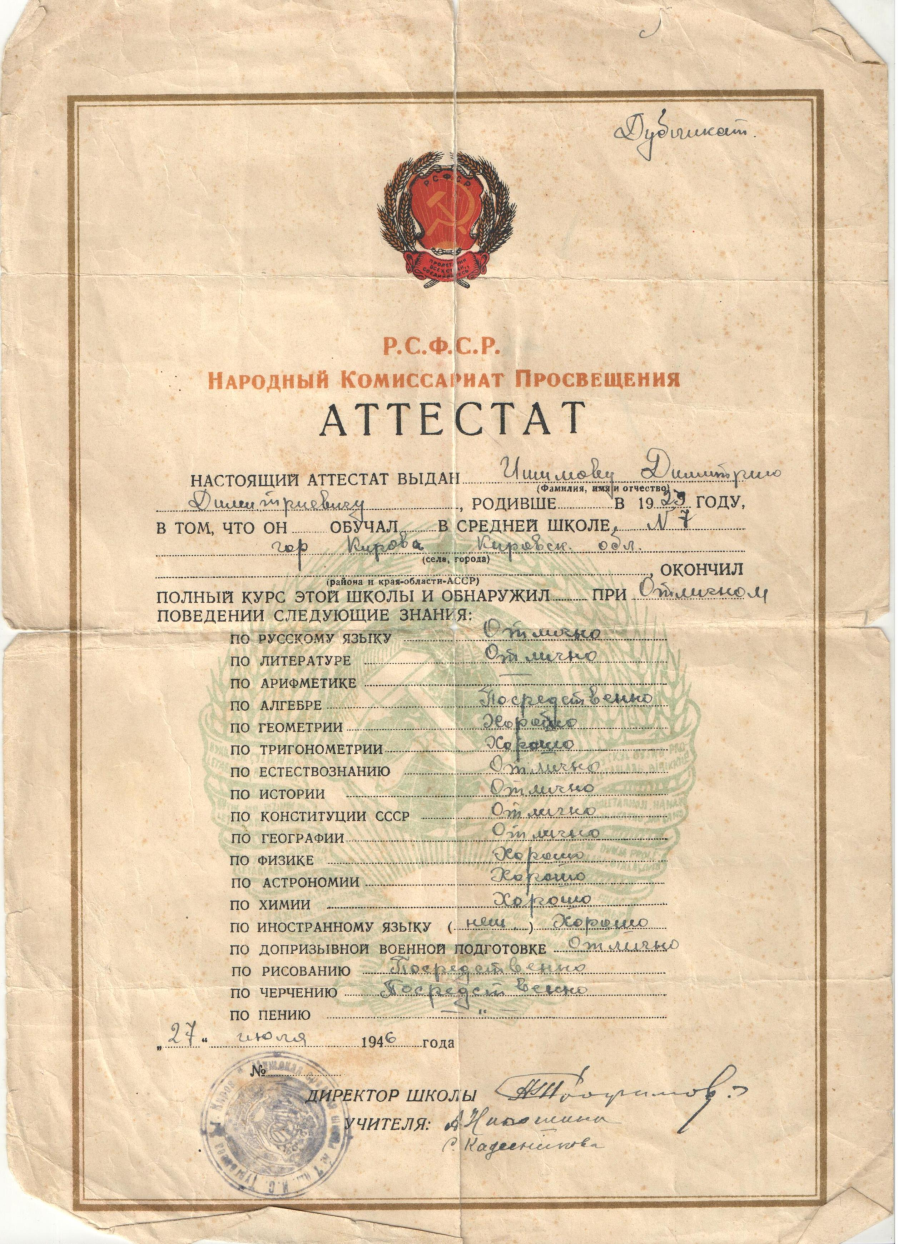 Когда закончилась война, прадед получил аттестат о среднем образовании, который он не успел получить, так как с первых дней ушел на фронт.
Международный интернет-конкурс “Страница семейной славы 2014
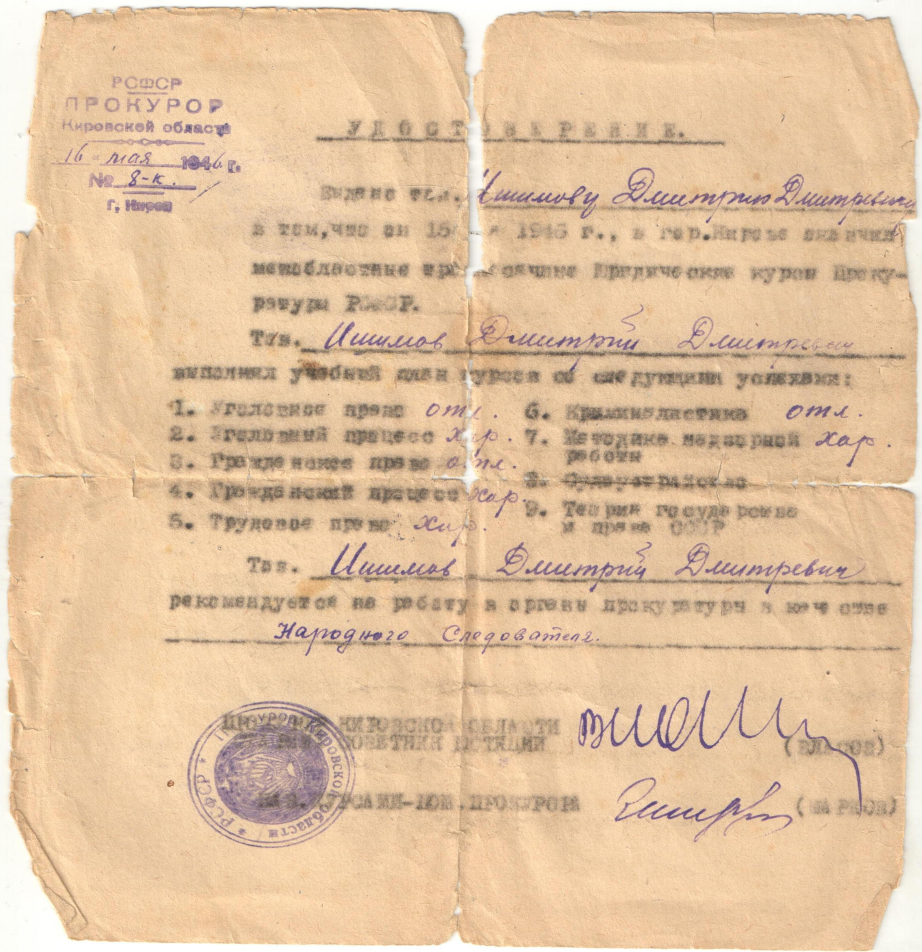 В мае 1946 года 
Ишимов Дмитрий
 Дмитриевич окончил
 межобластные 
юридические курсы 
прокуратуры РСФСР
 после чего стал
 работать в прокуратуре 
г. Кирова в качестве 
народного следователя.
Международный интернет-конкурс “Страница семейной славы 2014
Мой прадед из-за тяжелого ранения прожил недолго – 44 года, но все родные, кто помнили его, говорили, что он был человеком очень интеллигентным, 
образованным, 
выдержанным, 
справедливым и 
любящим  отцом.
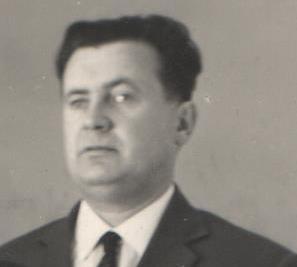 Международный интернет-конкурс “Страница семейной славы 2014
Мой дорогой прадедушка очень любил военные песни, особенно «Кто в Ленинград пробирался болотами». Он часто их слушал и вспоминал погибших одноклассников.
Вспомним мы тех, кто командовал ротами,Кто умирал на снегу,Кто в Ленинград пробирался болотами,  горло сжимая врагу!
Вспомним мы тех, кто неделями долгимиМерзнул в сырых блиндажах,Бился на Ладоге, бился на Волхове,Не отступал ни на шаг!
Я горд моим прадедом и счастлив, что мне есть на кого равняться!
Международный интернет-конкурс “Страница семейной славы 2014
Спасибо за внимание!